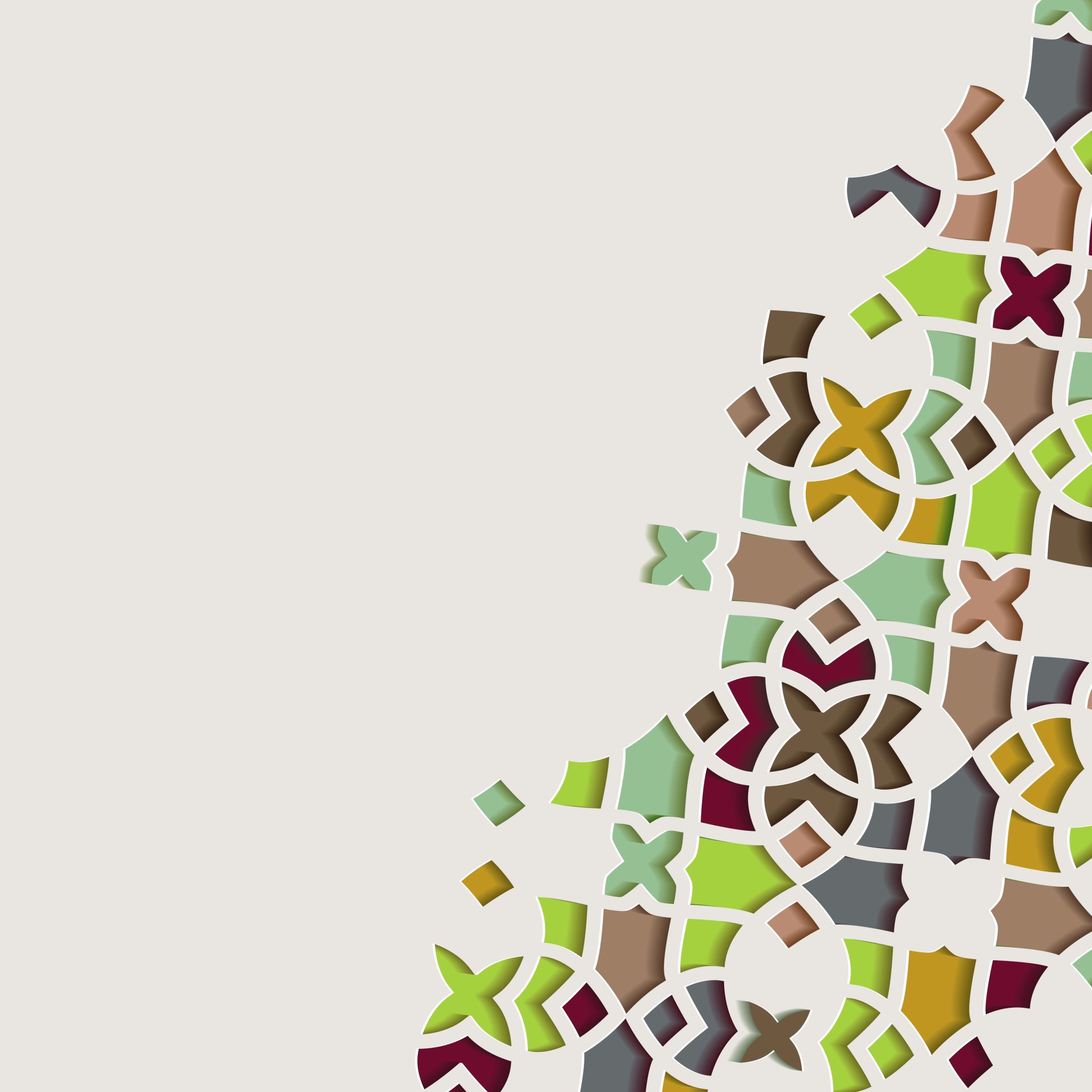 Perceptions des résidents en médecine familiale sur un projet novateur de clinique de demandeurs d’asile : une étude qualitative exploratoire
Juliette Paul
Journée érudition 2023
Plan de la présentation
Mise en contexte
Revue de la littérature
Problématique et objectifs
Présentation de la clinique des migrants
Bilans des prises en charge sur les deux dernières années
Méthodologie
Résultats préliminaires
Prochaines étapes
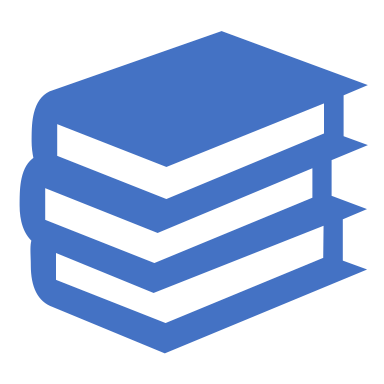 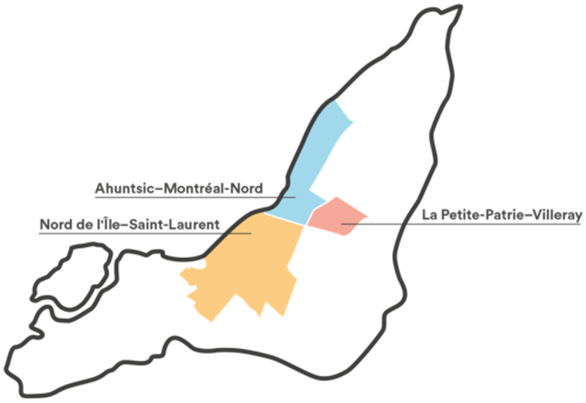 Mise en contexte
Au Canada en 2022
92 000 demandeurs d’asile
64% sont accueillis au Québec 
Le Québec accueillait en moyenne 20% des demandeurs d’asile entre 2011 et 2016

CIUSSS NIM accueille 23% des demandeurs d’asile prestataires aide sociale
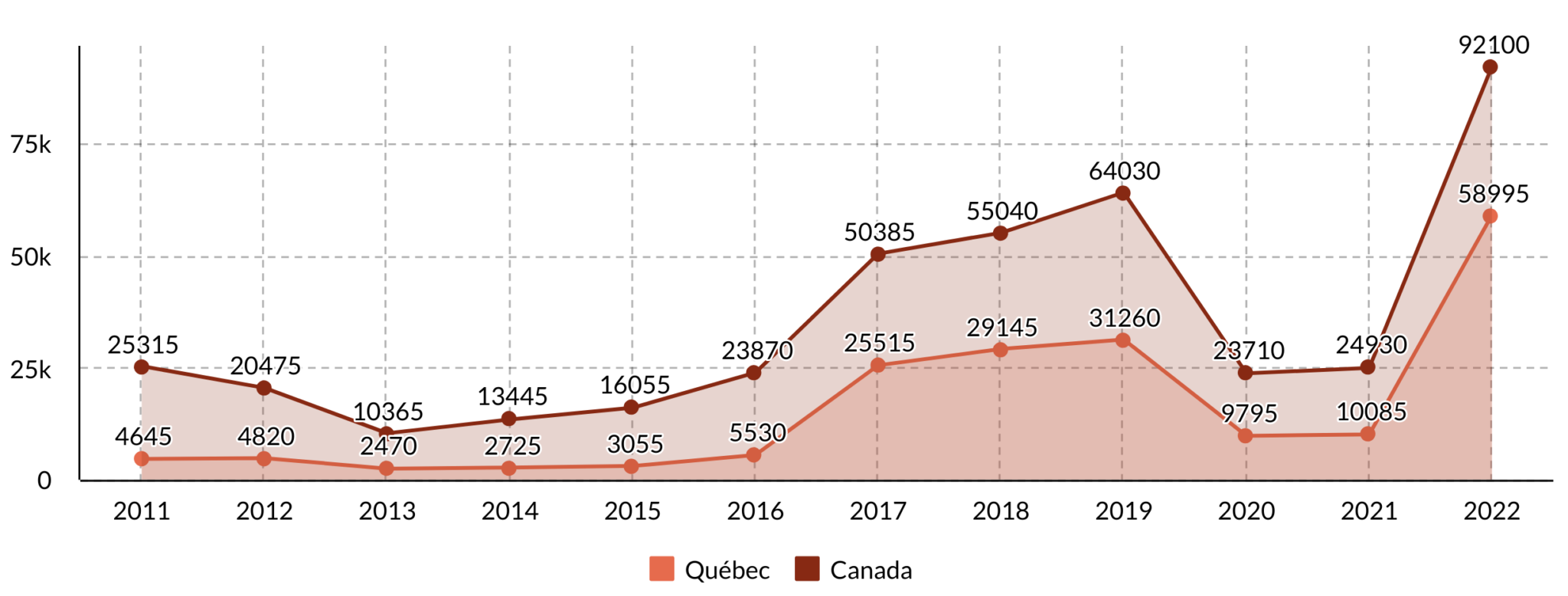 Quelques définitions
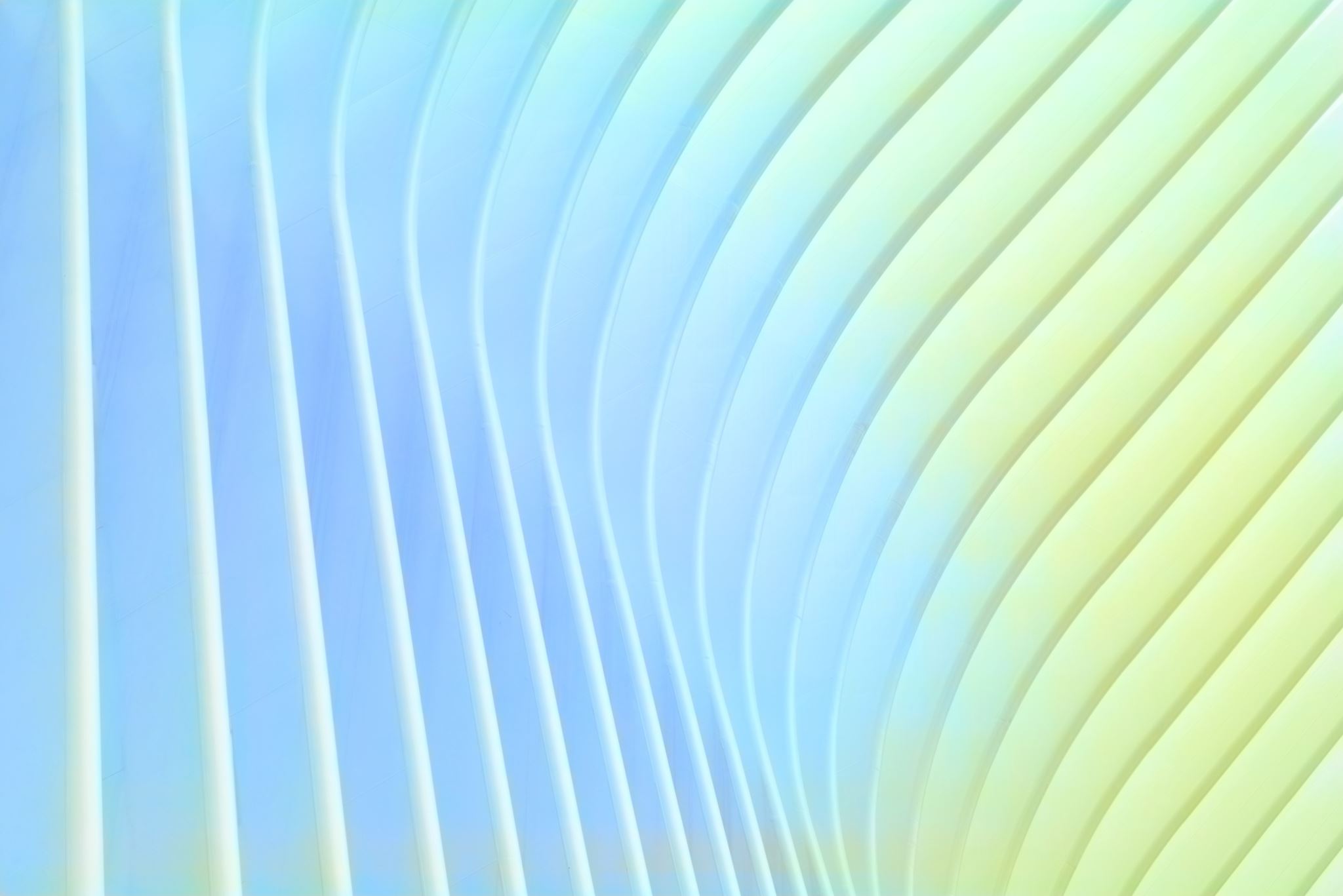 Problématique
C’est quoi la clinique des migrants?
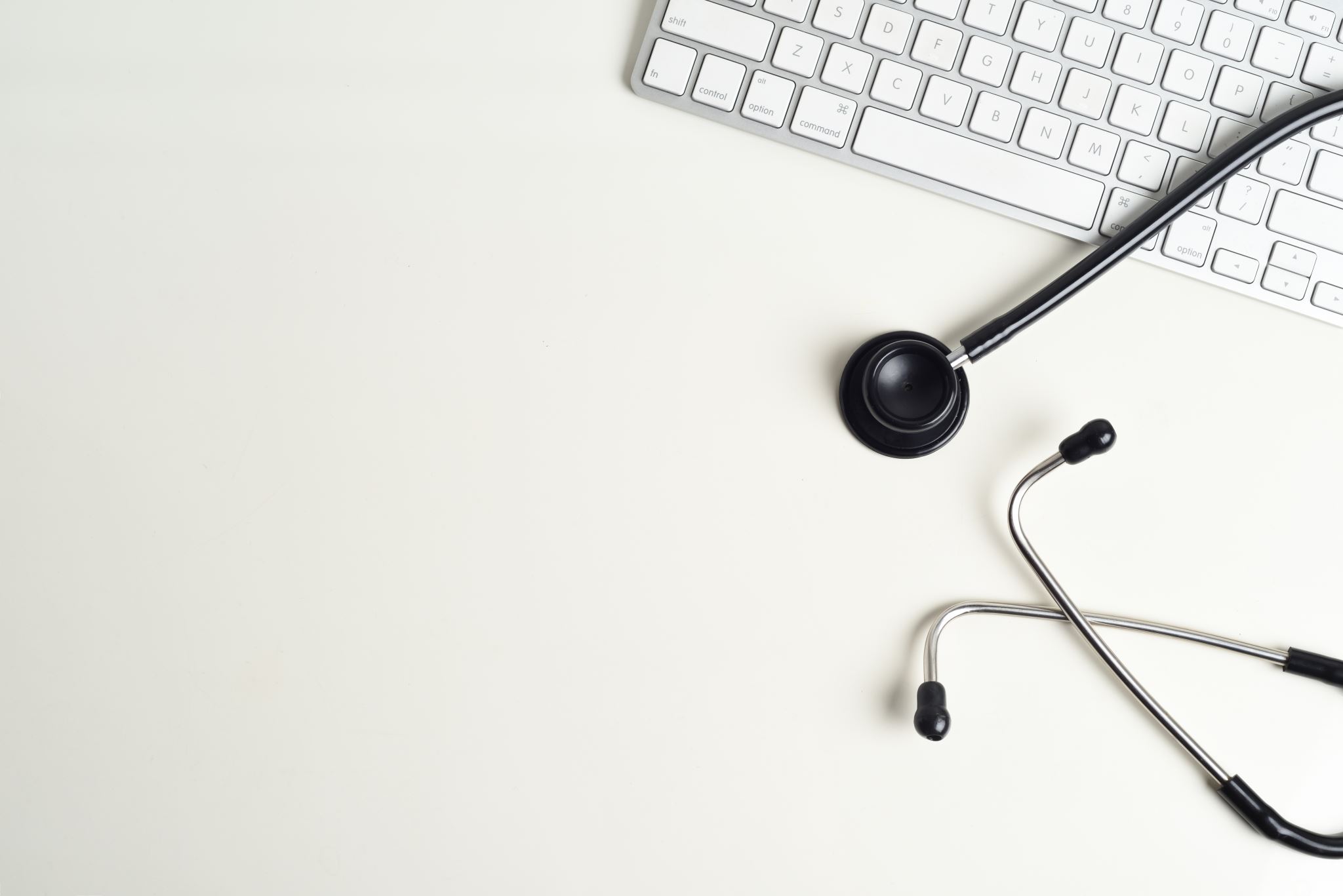 Objectifs

Prise en charge de famille de demandeurs d’asile par les résidents de 1e année
Objectif de prise en charge rapide de nouveaux migrants selon une approche bio-psycho-sociale
Tenter d’améliorer l’accessibilité aux soins de santé de première ligne aux demandeurs d’asile
Améliorer les déterminants de santé des demandeurs d’asile
Aider les résidents dans leur apprentissage sur les soins de santé à offrir à des nouveaux migrants
Sensibiliser les résidents en médecine familiale aux soins de santé à offrir à des clientèles vulnérables

Critères d’inclusion

Demandeurs d’asile
Arrivée depuis moins de 12 mois (élargi à plus de 12 mois si besoins importants)
Ayant besoins médicaux et psychosociaux identifiés
Habitant le territoire de Bordeaux-Cartierville-Saint-Laurent
Minimum 1 adulte et 1 enfant
Fonctionnement de la clinique
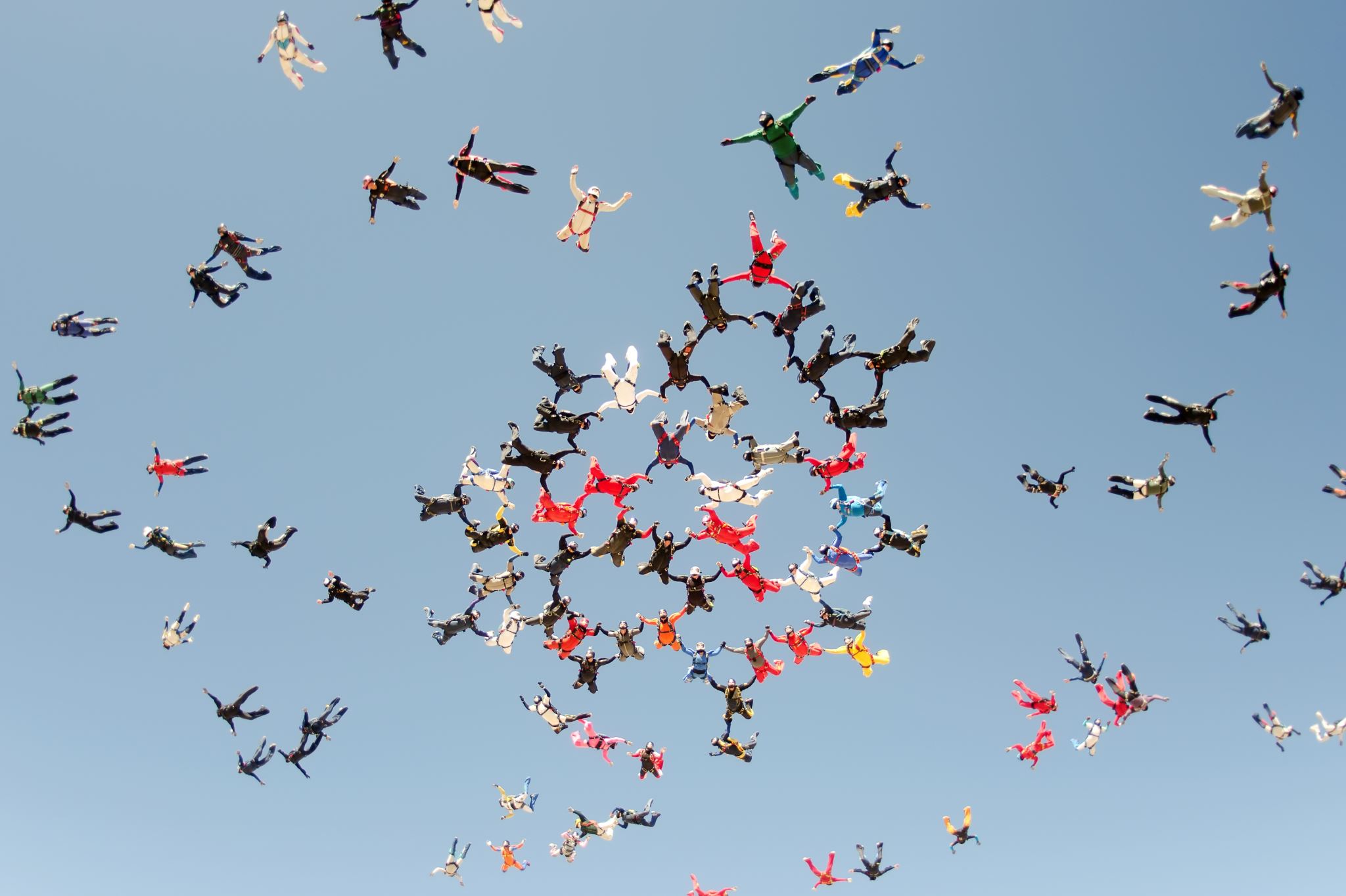 Objectif du projet
Explorer l’expérience pédagogique des résidents  suite à leur exposition à la clinique de  prise en charge de demandeurs d’asile 
Dégager les bénéfices, barrières et apprentissages en matière de soins aux migrants dans une perspective de compétence culturelle. 

Question de recherche
Comment les résidents en médecine familiale perçoivent-ils leur expérience de participation à une clinique de prise en charge de demandeurs d’asile?
Quels sont les barrières et les facilitateurs à l’acquisition de compétences en santé des migrants d’après les résidents?
Qu’est-ce que les résidents suggèrent pour améliorer le curriculum pédagogique en soins aux migrants en médecine familiale?
Méthodologie
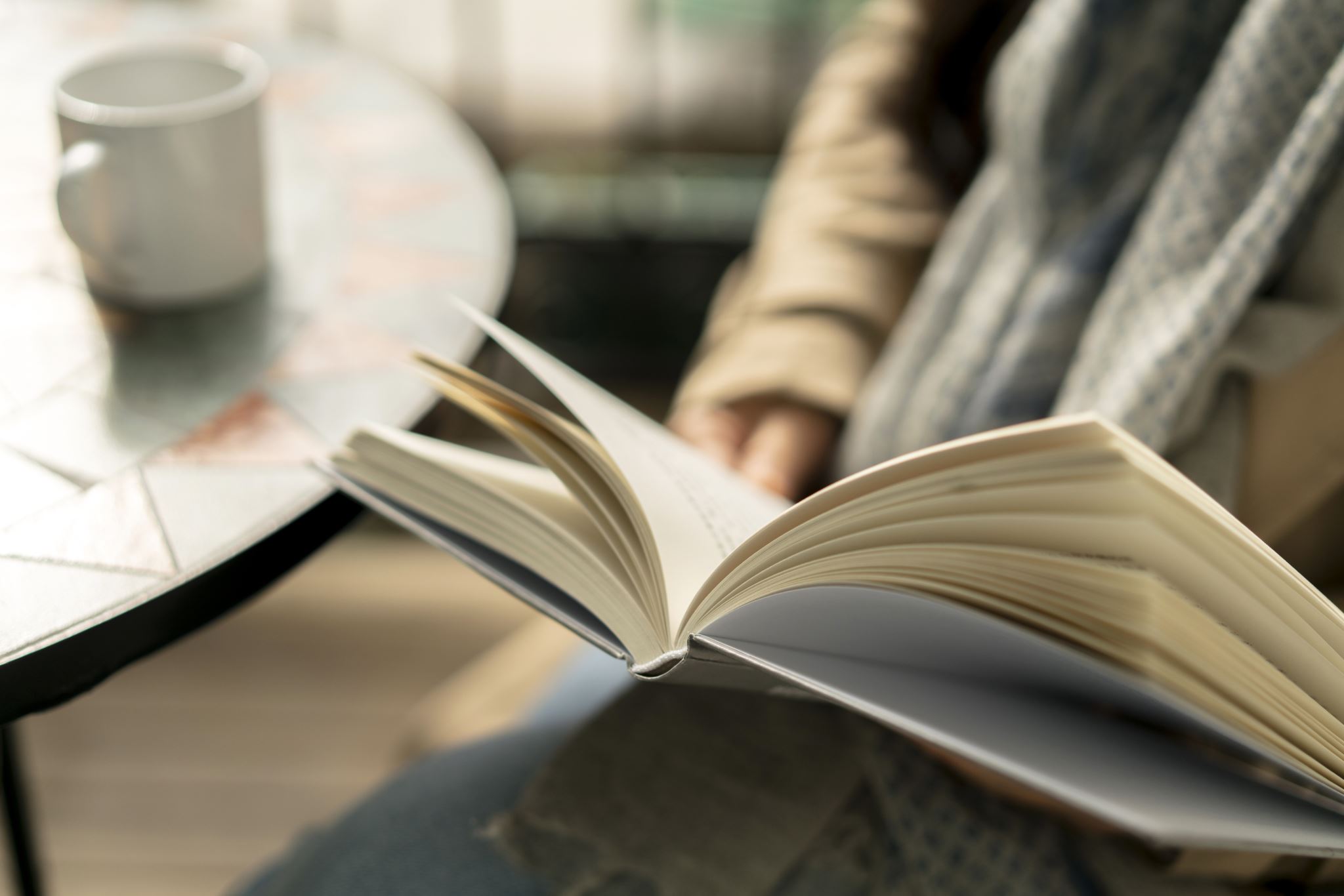 Méthodologie
Hiver 2022 : revue de la littérature
Printemps 2022 : rédaction d’un protocole de recherche sous la supervision de Lara Gautier, PhD à l’École de Santé publique de l’Université de Montréal
Été-automne 2023 : soumission et acceptation du projet par les comités d’éthique de la recherche de l’Université de Montréal et du CIUSSS du Nord-de-l’Île de Montréal 
Hiver 2023 : collecte de données
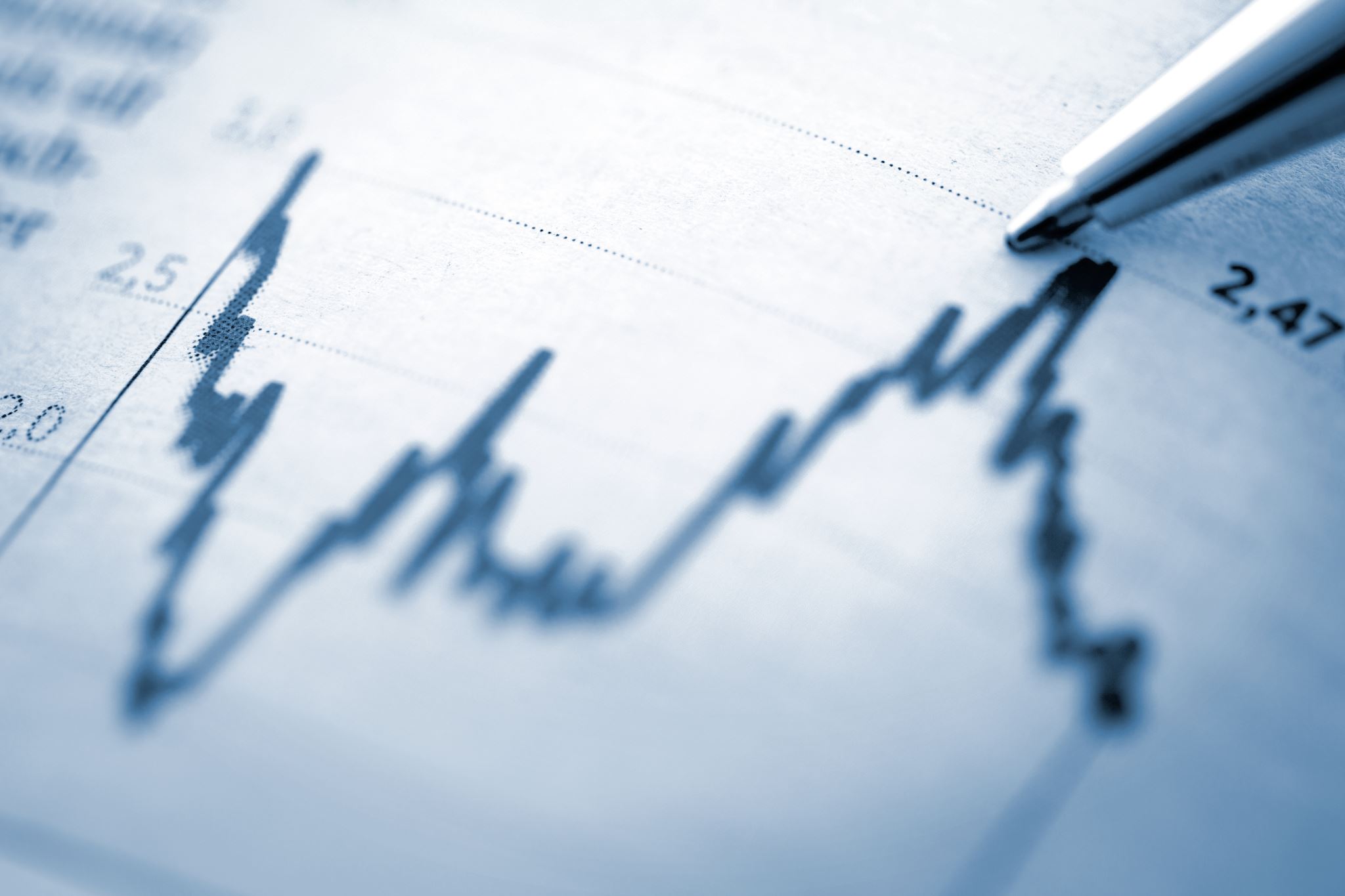 Méthodologie
Analyse des données
Analyse inductive générale
3 groupes de discussion afin de dégager tous les thèmes importants et récurrents
Triangulation des données
Transférabilité
Possibilité d’étendre la clinique à d’autres GMF de l’Université de Montréal ou à d’autres GMF universitaires
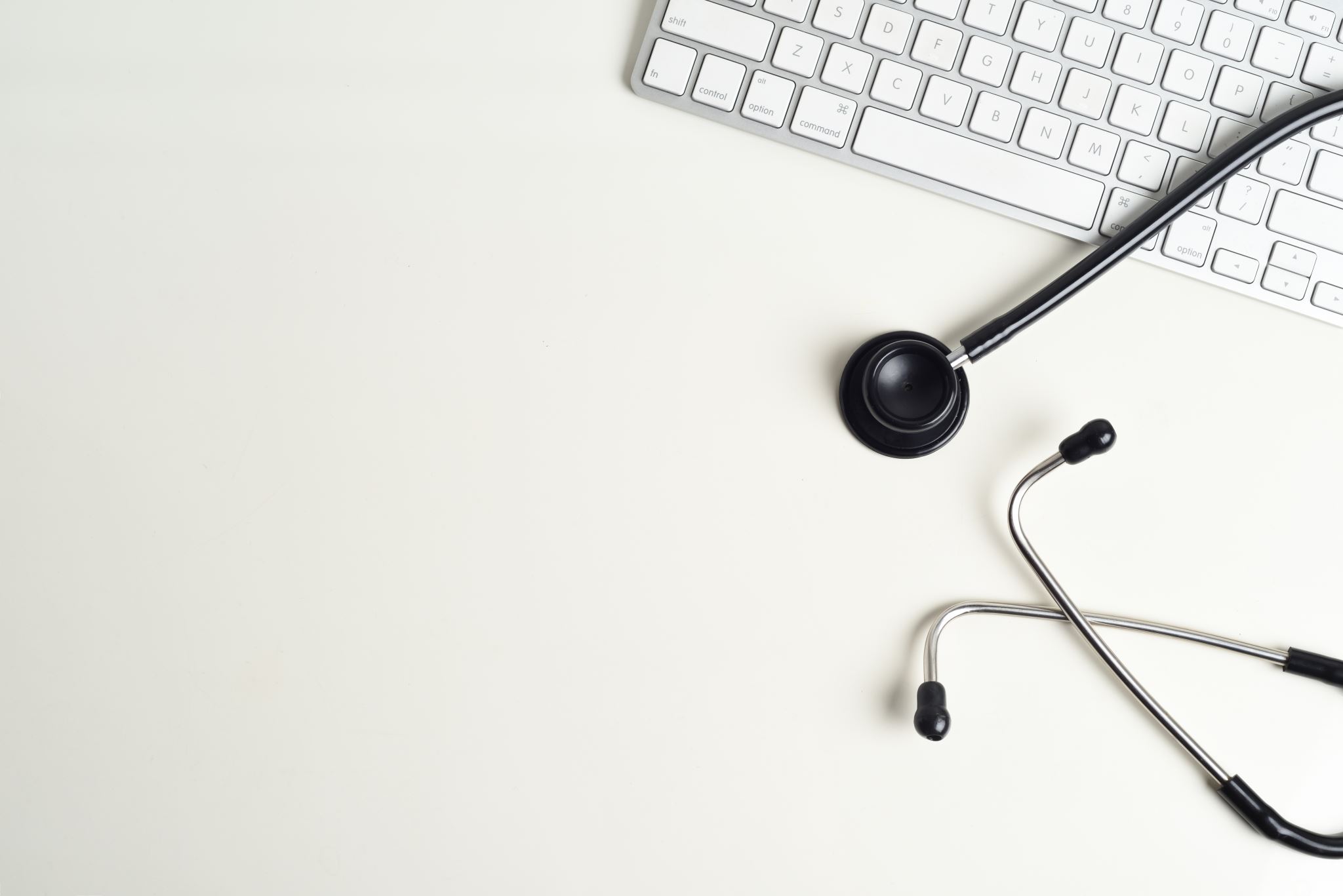 Résultats préliminaires
Besoin d’un cadre et d’explications sur le système de santé
Beaucoup de temps et de ressources mises sur guider les patients à travers le système
Sentiment de responsabilité envers ces pts 

 « J’ai même certains patients [migrants] que c’est moi-même qui va prendre leurs rendez-vous (…) pendant qu’ils sont dans mon bureau, parce que sinon ils ont pas d’autres moyens de les faire, alors qu’un québécois, je dirais ‘’Ben voyons madame, appelez vous-même’’(…)»
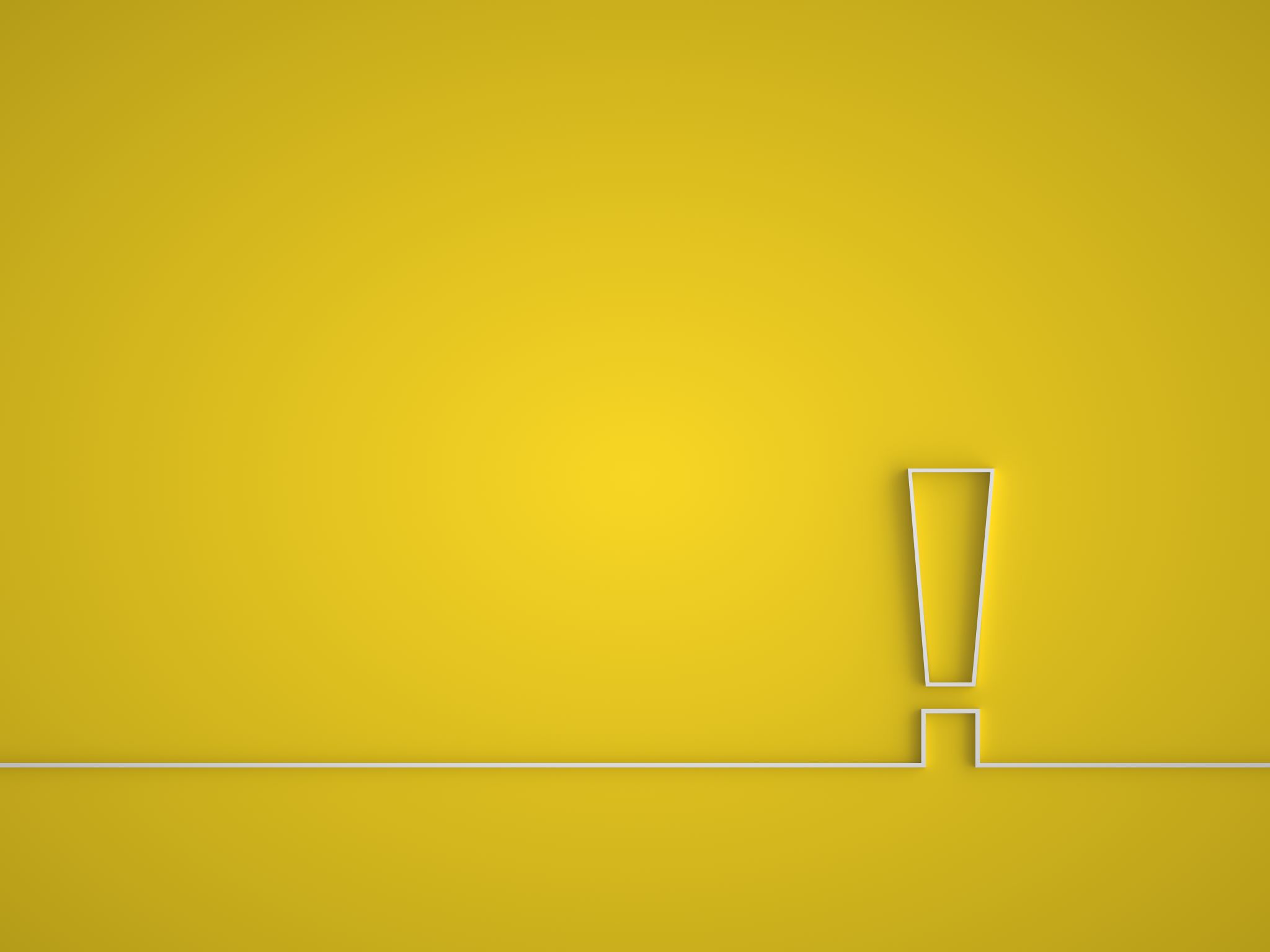 Résultats préliminaires
Santé autochtone vs santé des migrants

« Sans rien enlever à la santé autochtone et je pense qu’il faut qu’on ait une formation. Mais si je regarde la proportion de gens de communautés autochtones auxquels je suis exposé, versus des gens issus de communautés […]. Puis si je regardais ça, la proportion de cours que j’avais eu sur […] la santé autochtone versus la santé immigrante […] c’est vraiment disproportionné »
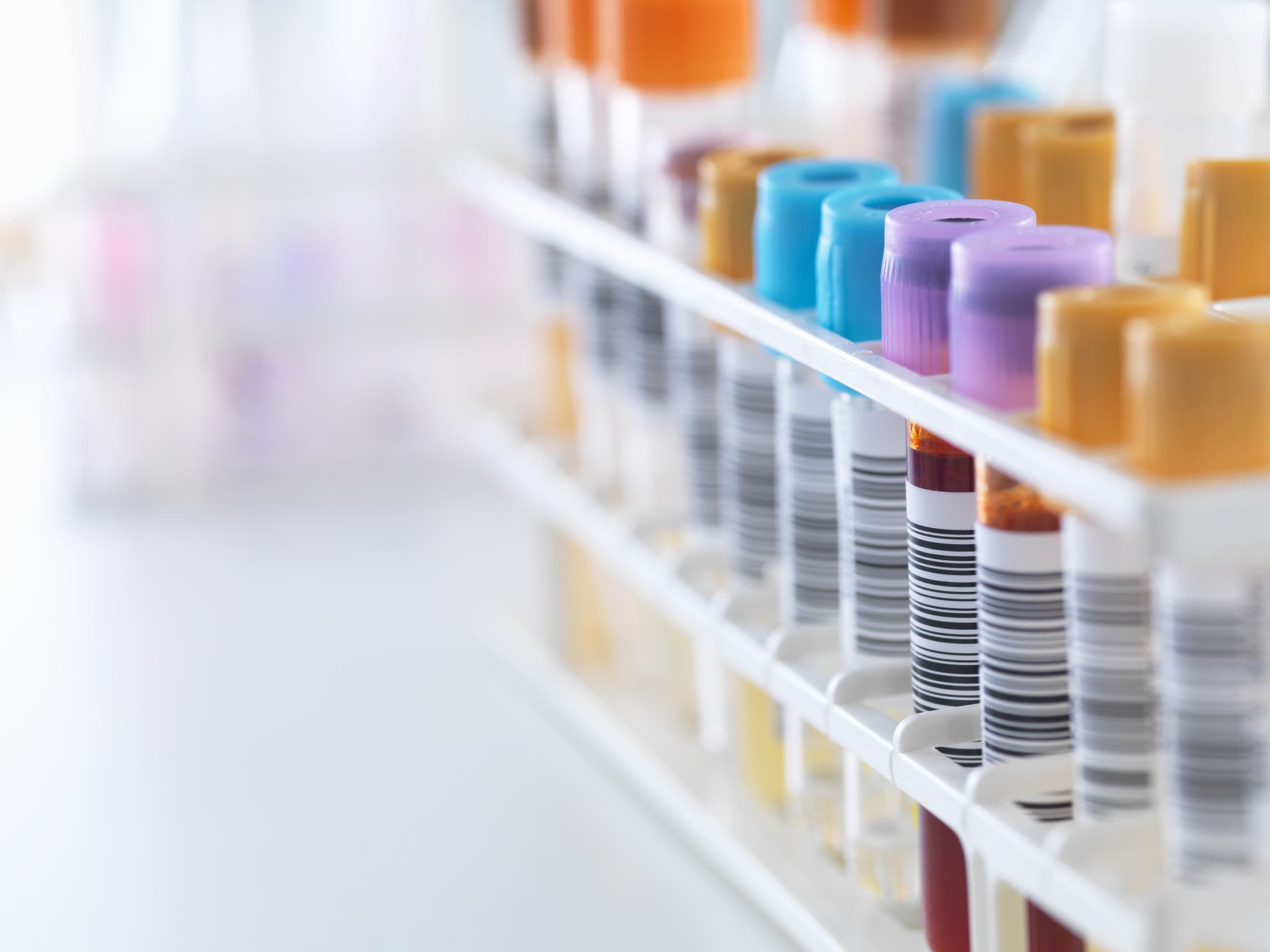 Résultats préliminaires
Au pré-clinique
Cours sur les parcours migratoires
Reparler plus souvent de santé des migrants pour intégrer les concepts (spaced repetition)

« Quand c’est au pré-clinique, on l’apprend par cœur, puis on l’oublie, puis on le met comme pas en pratique »
Résultats préliminaires
Difficile d’établir des priorités communes entre patient et médecin
Parfois trop de choses à faire dans le premier rendez-vous, possibilité que ça nuise à la relation thérapeutique? 


« À la fin, c’est la partie que j’étais pas convaincu que c’était bénéfique. Je les ai bombardé de tests à faire : acuité visuelle, soins dentaires, prises de sang, référence à Agir Tôt, je pense que j’avais comme 4 papiers pour chaque enfant pis ça je pense pas que, je pense que c’était trop. »
Résultats préliminaires
Exposition clinique influence le raisonnement clinique et la prise en charge bio-psycho-sociale des patients même hors du contexte de la clinique des migrants
Possibilité de transfert de connaissances dans d’autres milieux à travers la clinique

« Juste un exemple que j’ai eu cette fin de semaine, c’était une petite de 3 ans qui avait fait la route des migrants, qui était née au Brésil pis qui est venue à pied. C’était un transfert dans notre hôpital pis personne avait questionné si elle avait déjà été vaccinée. Et puis finalement, elle avait une méningite à pneumocoque. […] J’étais comme la première à questionner, même si j’étais je pense la 4e médecin à mettre le nez dans le dossier. J’étais la première à penser que cette petite là arrivait d’ailleurs. »
Prochaines étapes
Avoir les transcriptions finales
Faire l’analyse thématique
Congrès FMF?
Projet avec un volet patient? 
Exportation vers d’autres GMF ou d’autres universités
McGill était intéressé à collaborer avec nous
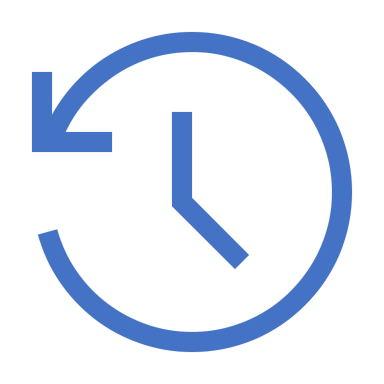 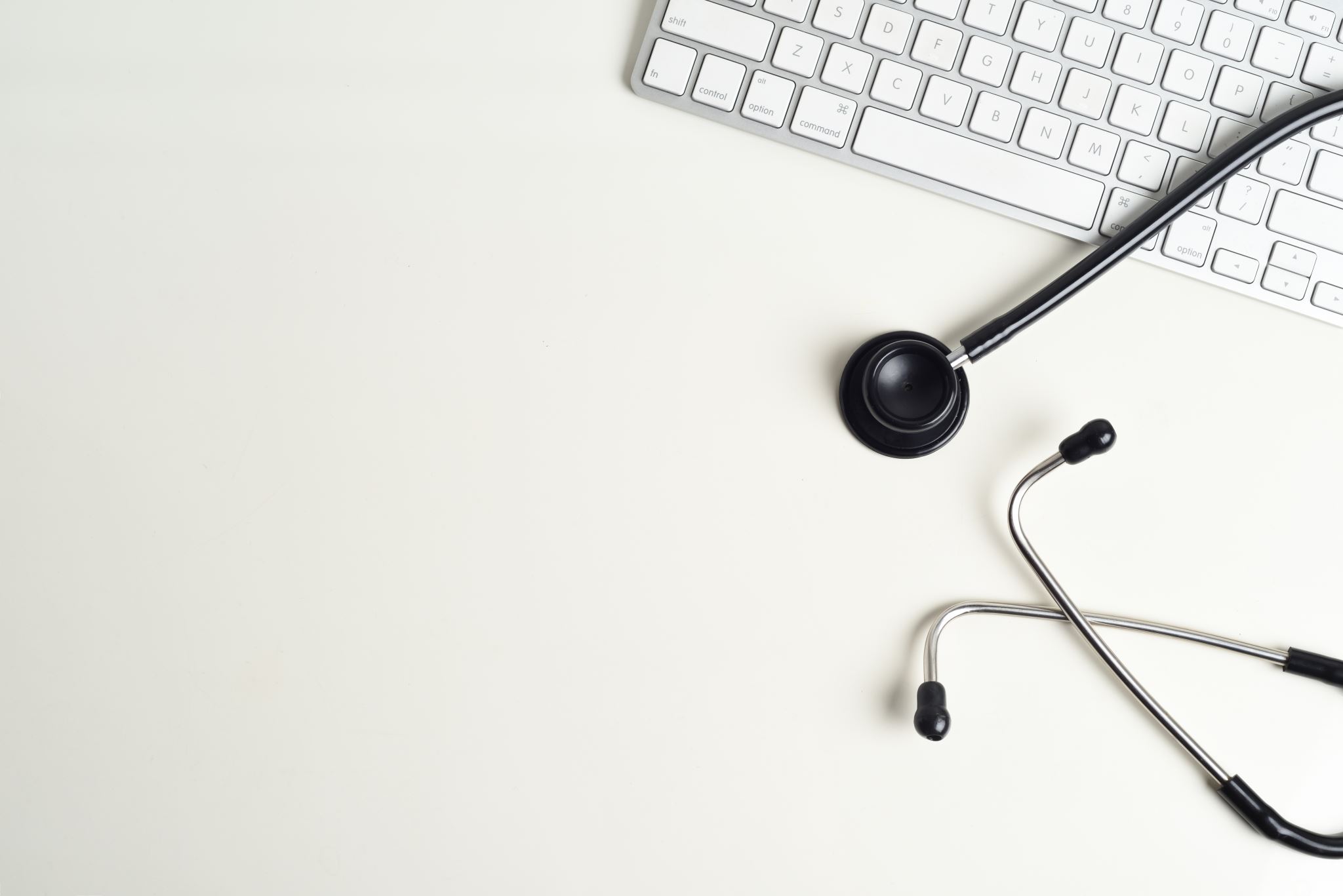 Remerciements
Lara Gautier, PhD- École de Santé Publique de l’Université de Montréal
Dre Emma Glaser- clinicienne-chercheure CUMF Bordeaux-Cartierville
Dre Yasmina Charbonneau-Hammoud et Mme Jessie Langlois pour leur intérêt à présenter la clinique de migrants
Mise en contexte
89,3 millions personnes déplacées à travers le monde
27,1 millions réfugiées
53,2 millions personnes déplacées à l’interne
4,6 millions demandeurs d’asile

Au Canada en 2022
92 000 demandeurs d’asile
64% sont accueillis au Québec 
Le Québec accueillait en moyenne 20% des demandeurs d’asile entre 2011 et 2016
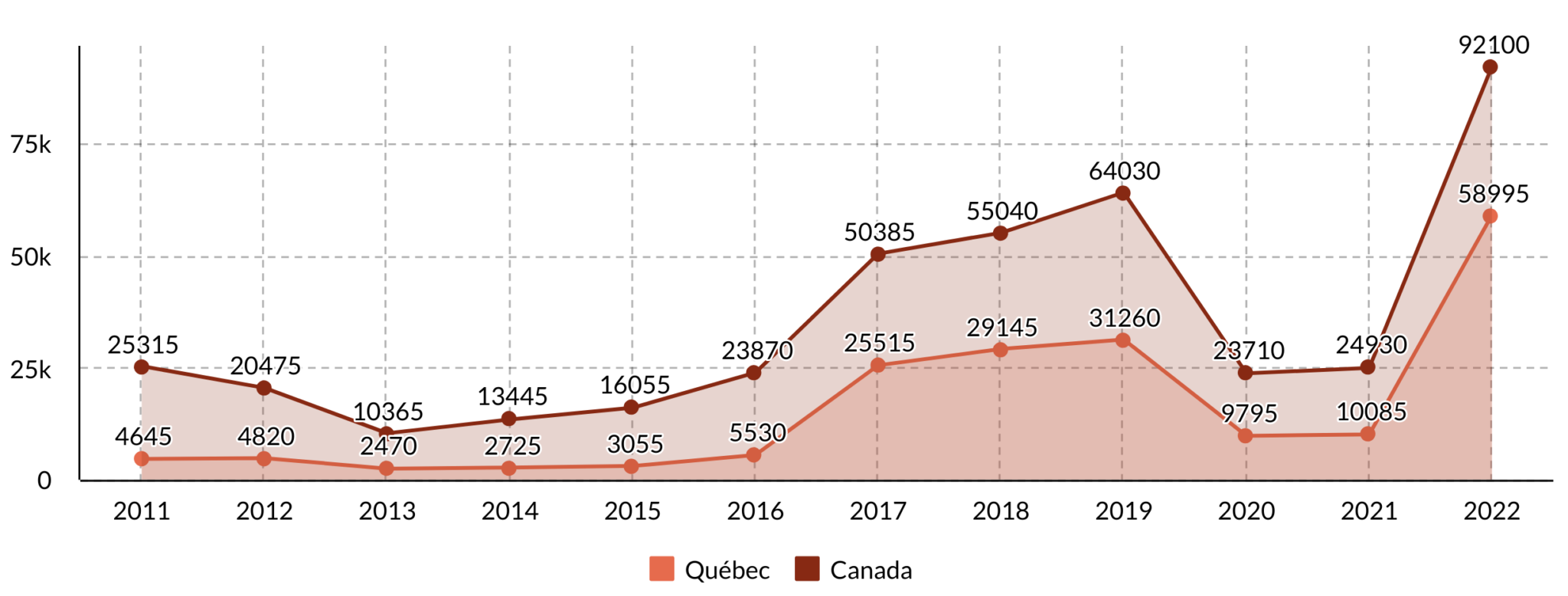 Pourquoi c’est pertinent pour nous?
Installation de communauté multi-ethnique de longue date
Quartier d’installation des nouveaux arrivants
CIUSSS NIM accueille 23% des demandeurs d’asile prestataires aide sociale
32% des réfugiés reconnus résident le CIUSSS NIM
70% des réfugiés sélectionnés à l’étranger habitent CIUSSS NIM (CIUSSS Est 9%)
Ressources communautaires pour cette clientèle spécifique
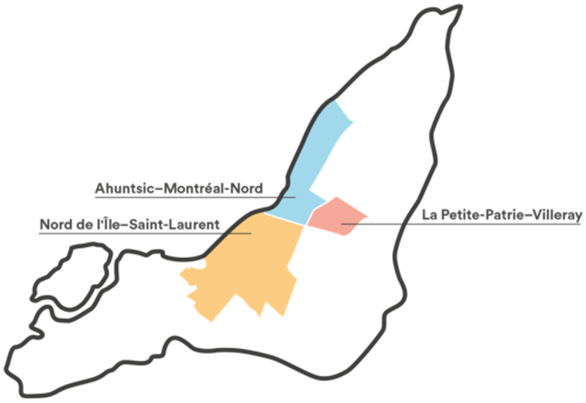 Revue de la littérature
État de santé des migrants souvent meilleure à leur arrivée au Canada mais effet de « migrant en santé » qui s’estompe rapidement après leur arrivée. (Gushulak et al. 2011)
Barrières à la prise en charge (Suphanchaimat et al. 2015)
Langue
Culture
Temps et ressources
Statut légal et administratif
[Speaker Notes: Pts qui ont du traverser conditions difficiles pour se rendre : seuls les pts en santé se sont rendus
Diminution de la santé dans les premières années suivant l’arrivée]
Qu’est-ce qu’on sait déjà?
Au niveau pré-clinique

Enseignement sur la santé des migrants = amélioration des connaissances, du niveau de confort et la compétence culturelle (Levine & Serdah, 2020; McHenry et al, 2016; Merritt & Pottie, 2020)
Méthodes d’enseignement les plus appréciées (Dussan et al, 2009; Gruner et al, 2021)
Expériences cliniques
Séminaires
Apprentissage par problèmes
Déjà plusieurs initiatives pour impliquer les étudiants du pré-clinique dans des cliniques de réfugiés aux États-Unis Apprendre sur les climats sociopolitiques dans les pays d’origine (Dussan et al, 2009; Gu et al, 2021; Levine & Serdah, 2020)
Qu’est-ce qu’on sait déjà?
Au niveau de la résidence

Faible niveau de confiance des résidents par rapport à leur compétence en matière de santé globale (Veras et al, 2013)
Une majorité des résidents aimeraient bénéficier de davantage de formation concernant la santé des migrants (Alpern et al, 2016) 
Résidents en psychiatrie aux USA qui participent à une clinique de réfugiés (Patel et al, 2021)
Plus d’empathie et meilleure promotion de la santé
Intéressés à intégrer ce genre de pratique dans leur carrière future
Résidents en gynéco en Nouvelle-Écosse participant à une clinique de demandeurs d’asile et de réfugiés (Stairs et al, 2019) 
Augmentation de l’accessibilité aux soins pour la population
Amélioration du « patient advocacy », de la collaboration et de l’engagement longitudinal en santé globale
[Speaker Notes: - Sondage mené en ontario auprès de résidents en médecine familiale 
** clinique de psy était facultative donc probable biais de sélection]
Problématique
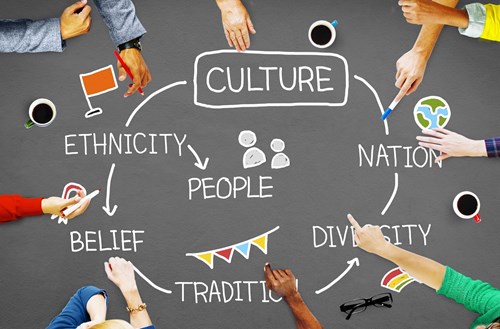 Problématique
Plusieurs barrières soulevées par les médecins = lacune en matière de soins culturellement compétents (Stanciole, 2009)
Compétence culturelle 
La prise en charge globale des patients par les professionnels de la santé en tenant compte des particularités liées à leur immigration. 

Un système de santé culturellement compétent reconnaît et intègre à tous les niveaux l’importance de la culture; il évalue l’impact des relations interculturelles, exerce une vigilance par rapport aux dynamiques résultants des différences culturelles et favorise l’extension des connaissances sur la culture et l’adaptation des services afin de pourvoir les besoins culturels spécifiques. (Betancourt et al. 2003)
[Speaker Notes: Barrières soulevées : manque connaissance en soins de santé, anticipation d’une communication difficile, répercussions médico-légales]
Pourquoi le projet de clinique des migrants?
Bilan des prises en charge 2021-2022
Bilan des prises en charge 2022-2023
Bibliographie
Alpern, J. D., Davey, C. S., & Song, J. (2016). Perceived barriers to success for resident physicians interested in immigrant and refugee health. BMC Medical Education, 16(1), 1-6. 
Asgary, R., Smith, C. L., Sckell, B., & Paccione, G. (2013). Teaching immigrant and refugee health to residents: domestic global health. Teaching and Learning in Medicine, 25(3), 258-265 
Audcent, T. A., MacDonnell, H., Samson, L., & Brenner, J. L. (2013, May-Aug). Global child health education in Canadian paediatric residency programs. Educ Health (Abingdon), 26(2), 73-77. https://doi.org/10.4103/1357-6283.120693 
Bernhardt, L. J., Lin, S., Swegman, C., Sellke, R., Vu, A., Solomon, B. S., & Cuneo, C. N. (2019, Apr). The Refugee Health Partnership: A Longitudinal Experiential Medical Student Curriculum in Refugee/Asylee Health. Acad Med, 94(4), 544-549. https://doi.org/10.1097/acm.0000000000002566 
Bérubé, M. P., Domingue, M., Vézina, J. P. (2018) Une passerelle vers un avenir en 	santé : orientations ministérielles concernant les services de santé et les services 	sociaux offerts aux personnes réfugiées à leur arrivée au Québec. Ministère de la 	santé et des services sociaux. (Gouvernement du Québec) 
Betancourt, J. R., Green, A. R., Carrillo, J. E., & Ananeh-Firempong, O., 2nd. (2003, Jul-Aug). Defining cultural competence: a practical framework for addressing racial/ethnic disparities in health and health care. Public Health Rep, 118(4), 293-302. https://doi.org/10.1093/phr/118.4.293 
Blais, M., Martineau, S. . (2006). L’analyse inductive générale : description d’une démarche visant à donner un sens à des données brutes. Recherches qualitatives, 26(2). http://www.recherche-qualitative.qc.ca/Revue.html 
Canada, G. d. (2021). Se réinstaller au Canada à titre de réfugié. Retrieved 11/03/2022 from https://www.canada.ca/fr/immigration-refugies-citoyennete/services/refugies/aide-exterieur-canada.html
Canada, G. d. (2022, 11/03/2022). Demandes d’asile par année- 2021. https://www.canada.ca/fr/immigration-refugies-citoyennete/services/refugies/demandes-asile/demandes-asile-2021.html 
Dussán, K. B., Galbraith, E. M., Grzybowski, M., Vautaw, B. M., Murray, L., & Eagle, K. A. (2009). Effects of a refugee elective on medical student perceptions. BMC Medical Education, 9(1), 1-8. 
Gruner, D., Feinberg, Y., Venables, M. J., Hashmi, S. S., Saad, A., Archibald, D., & Pottie, K. (2021). An Undergraduate Medical Education Framework for Refugee and Migrant Health: Curriculum Development and Conceptual Approaches. 
Gu, F., Chu, E., Milewski, A., Taleghani, S., Maju, M., Kuhn, R., Richards, A., & Emery, E. (2021, Feb). Challenges in Founding and Developing Medical School Student-Run Asylum Clinics. J Immigr Minor Health, 23(1), 179-183. https://doi.org/10.1007/s10903-020-01106-2 
Gushulak, B. D., Pottie, K., Hatcher Roberts, J., Torres, S., DesMeules, M., Canadian Collaboration for, I., & Refugee, H. (2011, Sep 6). Migration and health in Canada: health in the global village. CMAJ, 183(12), E952-958. https://doi.org/10.1503/cmaj.090287 
evine, S., & Serdah, M. (2020). A Novel Resident and Medical Student Curriculum in Refugee Health. Journal of General Internal Medicine, 35(7), 2237-2239. https://www.ncbi.nlm.nih.gov/pmc/articles/PMC7351992/pdf/11606_2020_Article_5693.pdf 
McHenry, M. S., Nutakki, K., & Swigonski, N. L. (2016, Sep-Dec). Effectiveness of cross-cultural education for medical residents caring for burmese refugees. Educ Health (Abingdon), 29(3), 250-254. https://doi.org/10.4103/1357-6283.204217 
Merritt, K., & Pottie, K. (2020, Dec). Caring for refugees and asylum seekers in Canada: Early experiences and comprehensive global health training for medical students. Can Med Educ J, 11(6), e138-e140. https://doi.org/10.36834/cmej.69677
Bibliographie
Mucchielli, A. P., Pierre (2021). L’analyse qualitative en sciences humaines et sociales 5e éd. (A. Colin, Ed.). 
Nowaczyk, M. D., J. (2019). Écouter les histoires : La médecine narrative dans la pratique de la médecine interne Canadian Journal of General Internal Medicine, 14(3). 
Patel, P., Bernays, S., Dolan, H., Muscat, D. M., & Trevena, L. (2021, Feb 4). Communication Experiences in Primary Healthcare with Refugees and Asylum Seekers: A Literature Review and Narrative Synthesis. Int J Environ Res Public Health, 18(4). https://doi.org/10.3390/ijerph18041469 
Pejic, V., Thant, T., Hess, R. S., Cornell, S., DeJesus, J., Yager, J., & Savin, D. (2019). Learning from our patients: Training psychiatry residents in refugee mental health. Academic Psychiatry, 43(5), 471-479. https://link.springer.com/content/pdf/10.1007/s40596-019-01053-7.pdf 
Pottie, K., Greenaway, C., Feightner, J., Welch, V., Swinkels, H., Rashid, M., Narasiah, L., Kirmayer, L. J., Ueffing, E., MacDonald, N. E., Hassan, G., McNally, M., Khan, K., Buhrmann, R., Dunn, S., Dominic, A., McCarthy, A. E., Gagnon, A. J., Rousseau, C., & Tugwell, P. (2011, Sep 6). Evidence-based clinical guidelines for immigrants and refugees. CMAJ, 183(12), E824-925. https://doi.org/10.1503/cmaj.090313 
Rashid, M., Cervantes, A. D., & Goez, H. (2020). Refugee Health Curriculum in Undergraduate Medical Education (UME): A Scoping Review. Teaching and Learning in Medicine, 32(5), 476-485. https://www.tandfonline.com/doi/pdf/10.1080/10401334.2020.1779071?needAccess=true 
Stairs, J., Bal, N., & Finlay Maguire, H. S. (2019). A resident-led clinic that promotes the health of refugee women through advocacy and partnership. Canadian Medical Education Journal, 10(4), e102. https://www.ncbi.nlm.nih.gov/pmc/articles/PMC6892310/pdf/CMEJ-10-e102.pdf 
Suphanchaimat, R., Kantamaturapoj, K., Putthasri, W., & Prakongsai, P. (2015, Sep 17). Challenges in the provision of healthcare services for migrants: a systematic review through providers' lens. BMC Health Serv Res, 15, 390. https://doi.org/10.1186/s12913-015-1065-z 
Veras, M., Pottie, K., Ramsay, T., Welch, V., & Tugwell, P. (2013). How do Ontario family medicine residents perform on global health competencies? A multi-institutional survey. Can Med Educ J, 4(2), e10-17. https://www.ncbi.nlm.nih.gov/pubmed/26451209
https://www.ncbi.nlm.nih.gov/pmc/articles/PMC4563605/pdf/cmej0410.pdf 
Woodland, L., Blignault, I., O'Callaghan, C., & Harris-Roxas, B. (2021, Feb 18). A framework for preferred practices in conducting culturally competent health research in a multicultural society. Health Res Policy Syst, 19(1), 24. https://doi.org/10.1186/s12961-020-00657-y 
Ziersch, A., Freeman, T., Javanparast, S., Mackean, T., & Baum, F. (2020, Apr). Regional primary health care organisations and migrant and refugee health: the importance of prioritisation, funding, collaboration and engagement. Aust N Z J Public Health, 44(2), 152-159. https://doi.org/10.1111/1753-6405.12965